Математика –царица наук, арифметика-царица математики
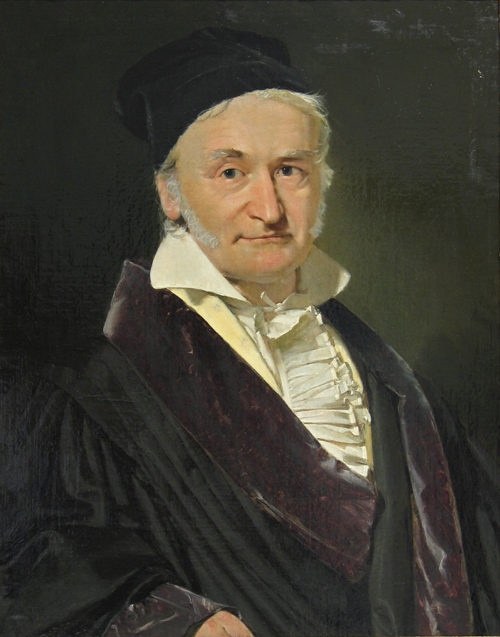 Карл Фридрих Гаусс
Объясните смысл формул
S = (a  b) : 2              
    A = v  t
    V= a  b  c
    C= a  n
    S= a  b
    S = v  t
    A = v  t
   S = a  a
    P = (a + b)  2
    a = b  c + r
а)      a:2  5
б)      в-с  3
в)   n:2-m:3
г)    а  а – а (а-2) 
       а  2
Решаем задачу
План решения задачи
Решение:
1) 16-6=10(ч)
2)1200:16=75(км/ч)
3)1200:100 35=420(км)
4)1200-420=780(км)
5) 780:10=78(км/ч)
1. Узнаю время потраченное на оставшийся путь.
2. Узнаю пройденный путь.
3. Узнаю сколько километров осталось пройти.
4. Узнаю скорость.
Выделите целую часть              из неправильной дроби
Сложение и вычитание         смешанных чисел
1. Сложу (вычту) отдельно целые части.

2. Сложу (вычту) отдельно дробные части по правилу сложения (вычитания) дробей с одинаковым знаменателем.
«Человек подобен дроби: в знаменателе – то, что он о себе думает, в числителе – то, что он есть на самом  деле. Чем больше знаменатель, тем меньше дробь»— Математика жизни.... 
                                                        Лев Толстой
Оцените свою работу
3

   3

 
  4 
    
  
  4
Мне было трудно на уроке

Я понял урок, но мне нужна тренировка


Я хорошо понял урок, но мне нужна помощь


Я молодец, понял урок на отлично
Домашнее задание:
Урок
 11, №8, №9.